The Ottoman Empire
In this lesson, students will be able to define the following terms:

Ottoman Turks
Istanbul
Suleiman the Magnificent
Cultural Diversity
Cy- Ranch
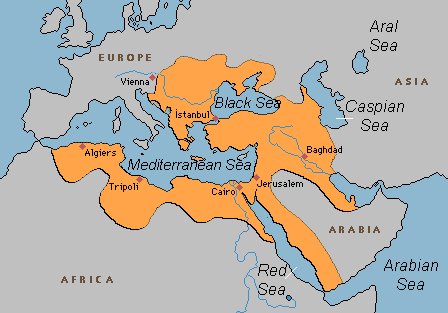 The Ottomans, a people from Central
Asia, became rulers of the Islamic
world in the 13th century. In 1453, they
conquered Constantinople.
Cy- Ranch
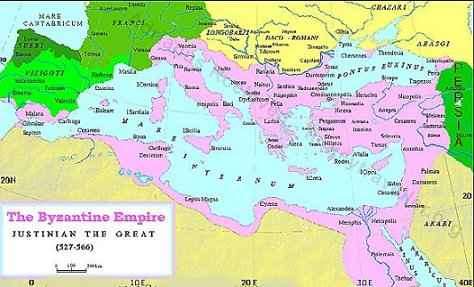 It is important to remember that
Constantinople was the capital of the
Byzantine Empire.  It had a great
location for trade.
Cy- Ranch
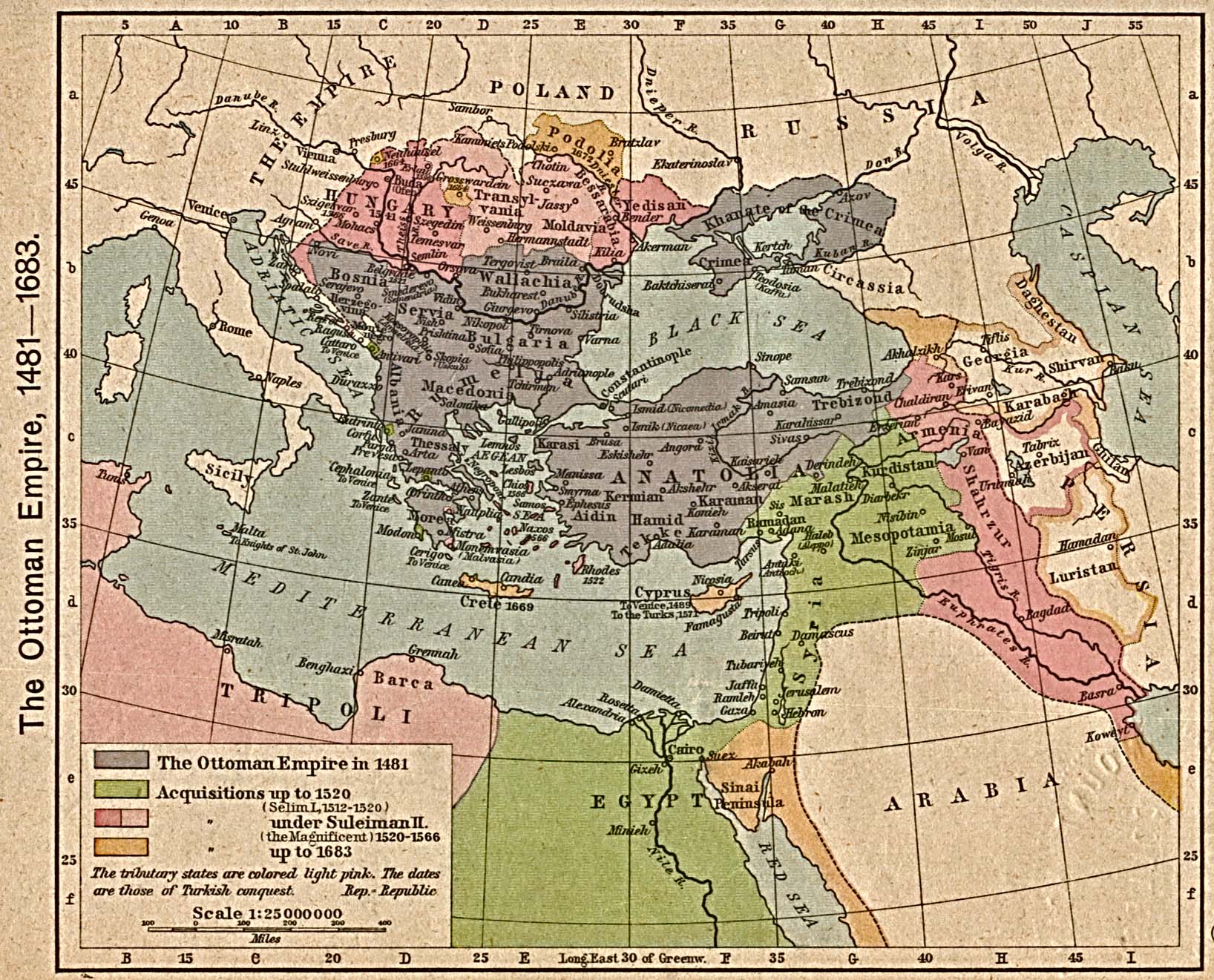 In 1453, the Ottomans conquered
Constantinople, the capital of the Byzantine
Empire.
Cy- Ranch
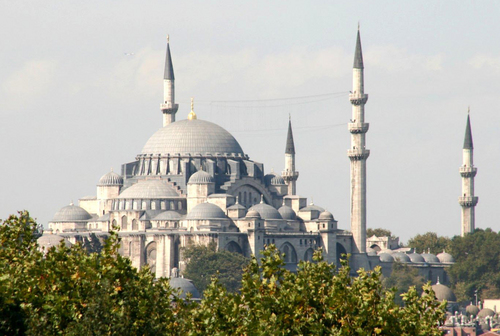 The Ottomans were Muslims.  They
renamed Constantinople.  The 
Ottomans called the city, Istanbul.
It is still called Istanbul today.
Cy- Ranch
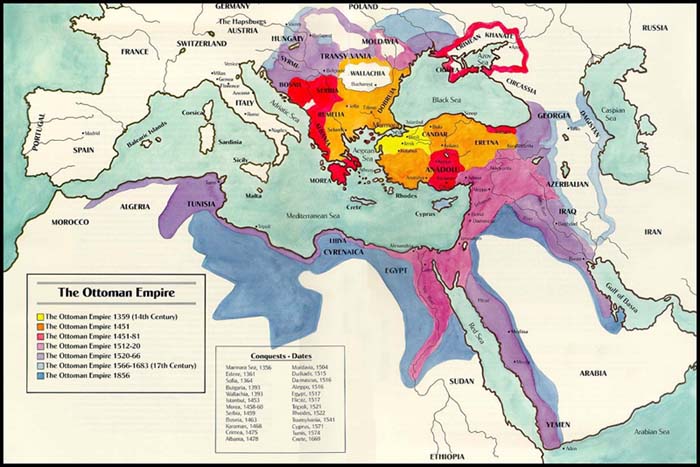 The Ottomans conquered most of theMuslim world, excluding Afghanistan
and Persia.
Cy- Ranch
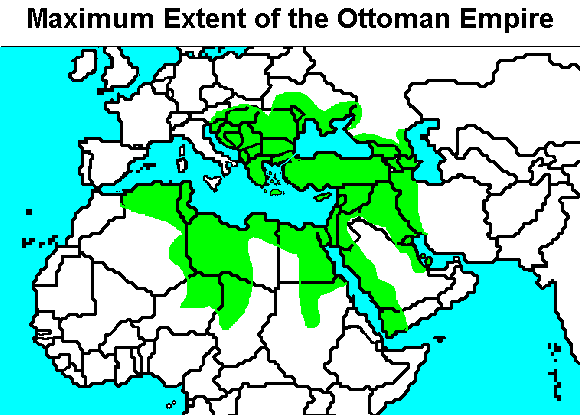 The Ottomans also conquered Egypt
and North Africa, reuniting most of
the Muslim world.
Cy- Ranch
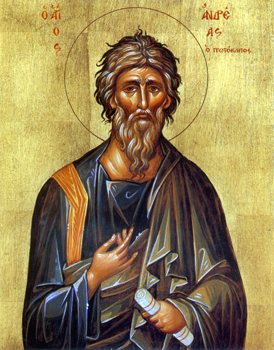 Like previous Muslim rulers, the Ottomans
recognized cultural diversity and allowed
Christians and Jews the right to worship.
Muslim rulers considered Christians and
Jews “People of the Book.”
Cy- Ranch
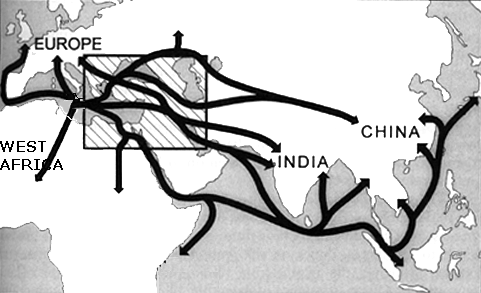 The Ottomans prospered due to their
great location for trade.  However,
while the Ottomans were successful
for centuries, they eventually lost 
territory to Europeans and their
technological advances.
Cy- Ranch
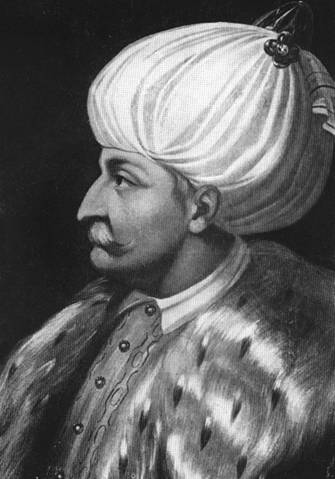 The greatest Ottoman sultan or ruler
was Suleiman the Magnificent.  He
greatly expanded Ottoman territory.
Cy- Ranch
Sultan
A Sultan is a ruler of a Muslim kingdom.  This title is especially associated with the Ottoman Empire.

A Sultan was an all-powerful ruler.

The Sultan was similar to a European absolute monarch.
Cy- Ranch
Diversity and Tolerance
There was great cultural diversity in the Ottoman Empire.

The Ottomans recognized cultural diversity by letting Christian and Jewish communities largely govern themselves.

The Ottomans did not force their religion on others.
Cy- Ranch
Questions for Reflection:
Who were the Ottoman Turks and what did they do?
When did the Ottomans conquer Constantinople and how did the fall of Constantinople benefit the Ottomans?
What did the Ottomans rename Constantinople?
Who was Suleiman the Magnificent and what were his accomplishments?
How did the Ottomans treat their culturally diverse subjects?  Explain your answer.
Cy- Ranch
The Safavid Empire
In this lesson, students will be able to define the following terms:

Safavids
Shi’ites
 Shah
Cy- Ranch
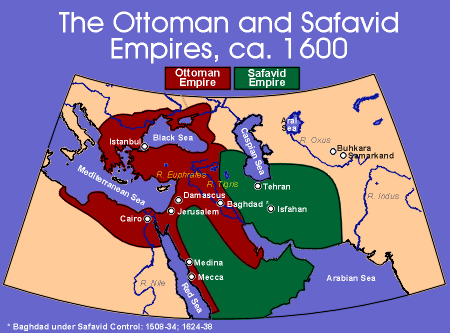 The Safavids (present-day Iranians) 
created an empire in Persia in the
early 1500s, extending as far south
as the Persian Gulf.
Cy- Ranch
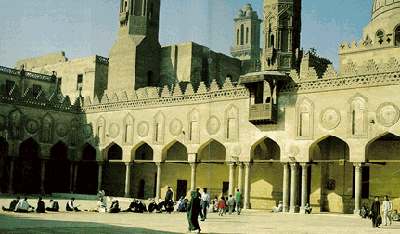 The Safavids were Shi’ite Muslims.
This made them hostile to the
Ottomans who followed the Sunni
branch of Islam.  Though both were
Muslims, they differed regarding the 
leadership of the community.
Cy- Ranch
Shi’ite Muslims
There are two main branches of Islam: the Sunni branch and the Shi’ite branch.
The primary difference between these two branches concerns leadership of the Islamic community.
Sunni Muslims believe a capable Muslim can lead the community while Shi’ite Muslims believe leadership should be hereditary through Muhammad’s son-in-law.
Cy- Ranch
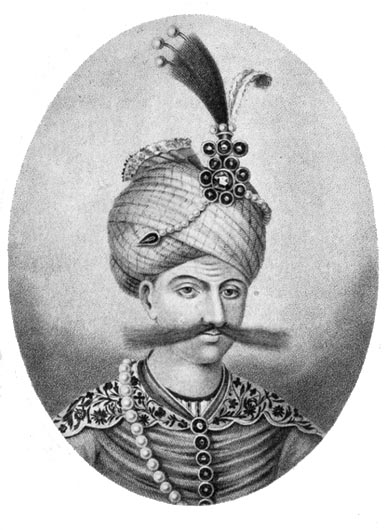 Safavid rulers, known as Shahs, used 
their large armies to maintain control
of their empire.
Cy- Ranch
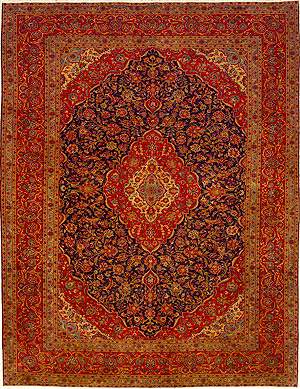 The production of beautiful rugs and
miniature paintings flourished.  As
a result, trade also flourished.
Cy- Ranch
Literature, medicine, and the study
of astronomy also thrived in the 
Safavid era.
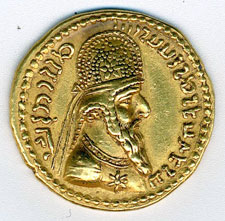 However, high taxes and continuous
warfare with the Ottomans gradually
weakened the Safavids.
Cy- Ranch
Safavid Decline
However, high taxes and continuous warfare with the Ottoman Empire weakened the Safavids.

In 1722, the Safavid Empire was conquered by neighboring Afghanistan.

From 1501-1722, the Safavids ruled Persia.
Cy- Ranch
Questions for Reflection:
Who were the Safavids?
Why were the Safavids in conflict with the Ottomans?
What is the primary difference between Sunni Muslims and Shi’ite Muslims?
Compare and contrasts Shahs and Sultans.
What factors led to the decline of the Safavid Empire?
Cy- Ranch
Muslims and Mughals in India
In this lesson, students will be 
able to define the following terms:

Sultanates
Mughals
Akbar the Great
Shah Jahan
Taj Mahal
Cy- Ranch
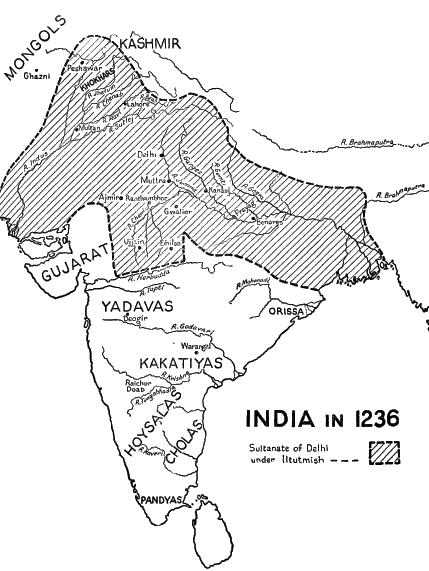 In the 11th and
12th centuries,
Muslims
invaded India
and established
Sultanates.
Cy- Ranch
Sultanates
In the 11th and 12th centuries, Muslims invaded India and developed independent kingdoms in northern India known as Sultanates.
The most important Sultanate was established at Delhi.
The Delhi Sultanate ruled for 300 years.
Cy- Ranch
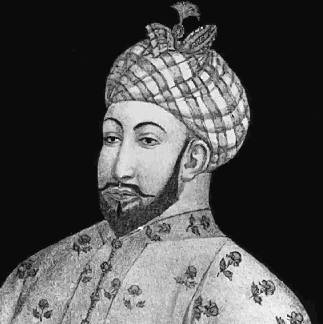 At the end of the 14th century,
the Delhi Sultanate was destroyed
by Tamerlane.
Cy- Ranch
Tamerlane
Tamerlane and his soldiers invaded the Delhi Sultanate.
They destroyed the city of Delhi at the end of the 14th century.
Tamerlane was a descendant of the Mongols.  He slaughtered the inhabitants of Delhi.
Cy- Ranch
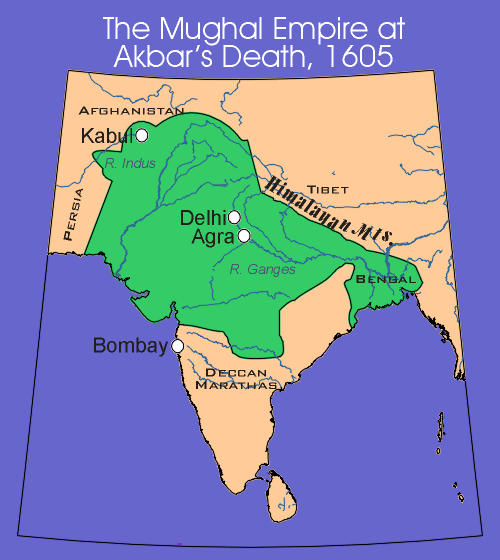 In 1526, the Mughal Empire was
founded.
Cy- Ranch
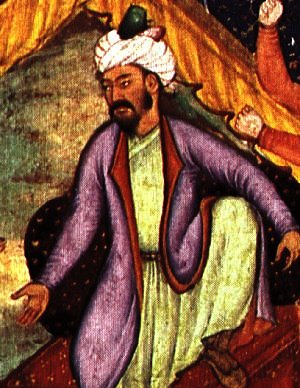 In 1526, a conqueror from Central Asia
attacked India.  The conqueror’s name
was Babur and he established theMughal Empire.  The name Mughal 
probably comes from Mongol.
Cy- Ranch
Akbar the Great
The most famous Mughal ruler was Akbar the Great (1542-1605).
Akbar the Great promoted religious toleration throughout his Empire.
He was also a great patron of the arts.
Cy- Ranch
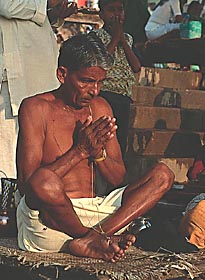 The majority of Indians are Hindus.
However, the Muslim ruler, Akbar the Great,
treated Hindus fairly and respectfully.
Cy- Ranch
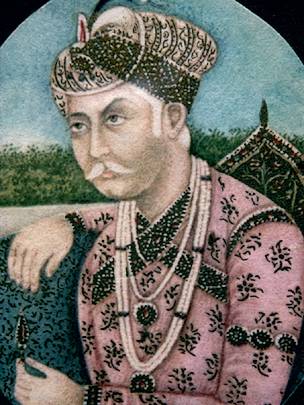 Akbar expanded the empire due to
his powerful army.  Some of his soldiers
rode elephants while over 12,000
soldiers were horsemen.
Cy- Ranch
By conquering
neighboring
states, Akbar
the Great
united northern
India under his
rule.  He divided
his empire
into twelve
provinces to rule
it more effectively.
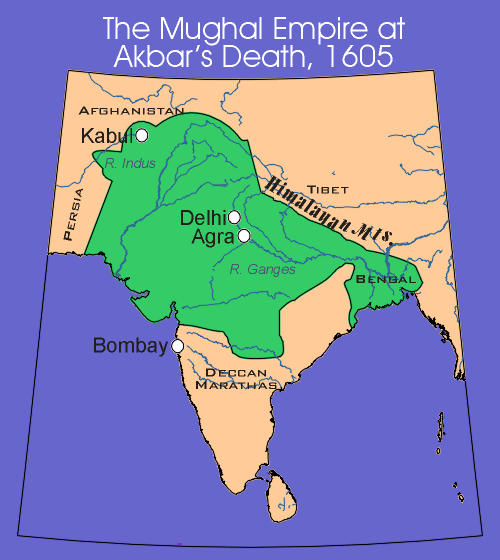 Cy- Ranch
Shah Jahan
Akbar’s grandson, Shah Jahan (1628-1658), in contrast, showed little sympathy for Hindus.
Shah Jahan ordered the destruction of many Hindu temples.
During the reign of Shah Jahan, Hindus were persecuted.
Cy- Ranch
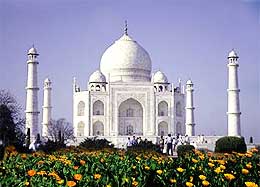 Shah Jahan ordered the building of
the Taj Mahal.
Cy- Ranch
The Taj Mahal
Shah Jahan built many palaces, fortresses, and mosques to glorify his reign.
His most famous building was the Taj Mahal.
The Taj Mahal was built as a memorial for his beloved wife.
Cy- Ranch
Many Hindus converted to Islam
under the reign of Shah Jahan.
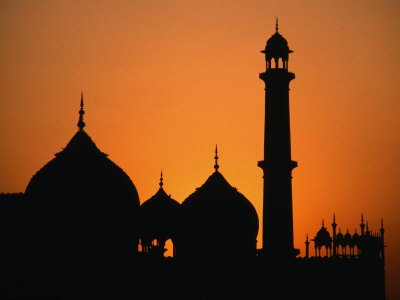 While some people changed their
religion to avoid special taxes, others
converted to escape from the caste
system.
Cy- Ranch
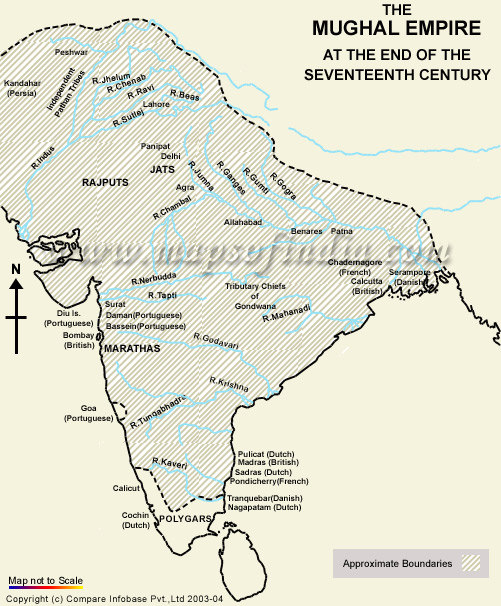 After the death of Shah Jahan, the
Mughal Empire began to weaken.
Cy- Ranch
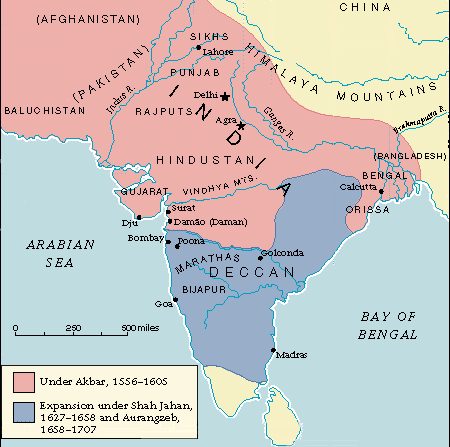 But the Mughal Empire changed India’s 
history.  Hindus and Muslims still grapple
with its legacy.
Cy- Ranch
Questions:
Who was Babur and what did he do?
Why do many historians compare the Mauryan emperor, Asoka, and the Mughal emperor, Akbar?
Describe the reign of Akbar the Great.
Who was Shah Jahan and what did he do?
What are the religious differences between Hindus and Muslims?
Cy- Ranch
Questions for Reflection:
What was the Delhi Sultanate and what happened to it?
Who were the Mughals?
Why was Akbar the Great considered a great ruler?
Compare and contrast Akbar the Great and Shah Jahan.
Why did Shah Jahan order the building of the Taj Mahal?
Cy- Ranch